Моя малая Родина - Череповец
МАДОУ «Детский сад №90»
Педагог-психолог  Е.Н. Репина
Путешествие по Череповцу
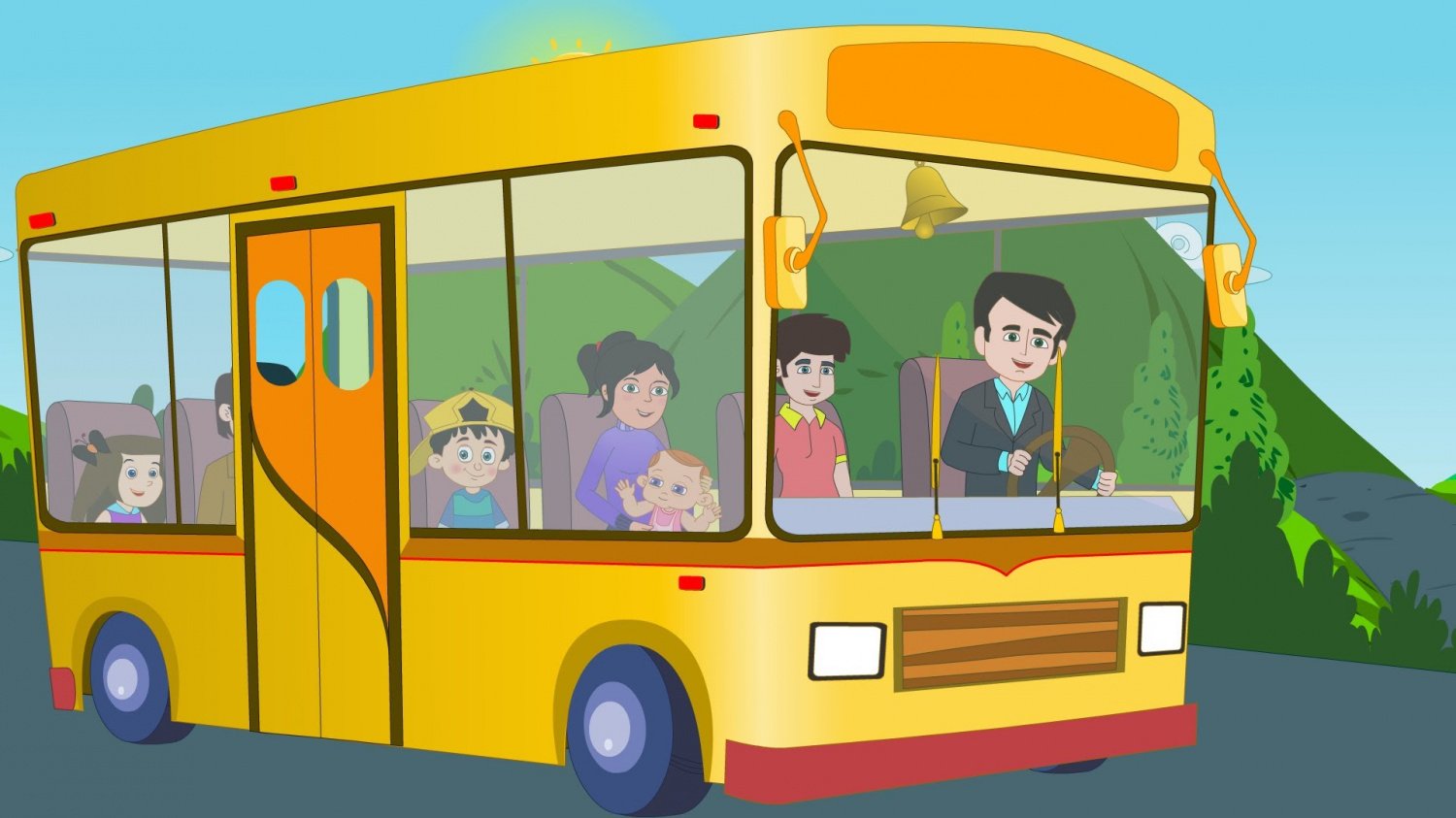 Текст слайда
Вокзал
Текст слайда
Памятник Афанасию и Феодосию
Текст слайда
Найди герб Череповца
1                       2                     3
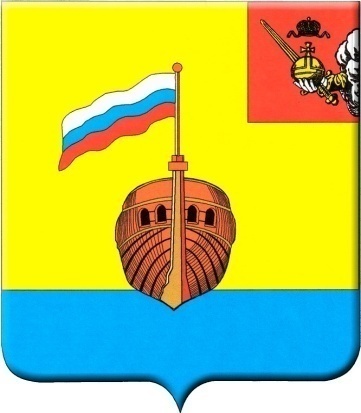 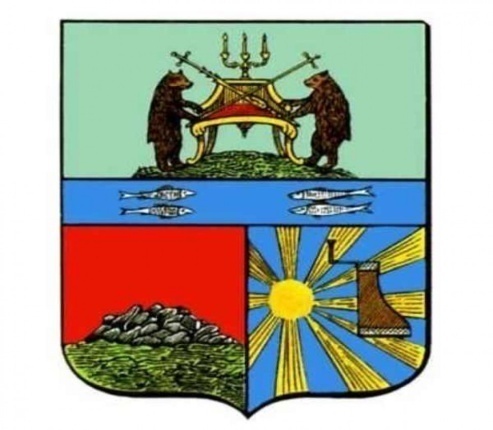 4                         5                     6
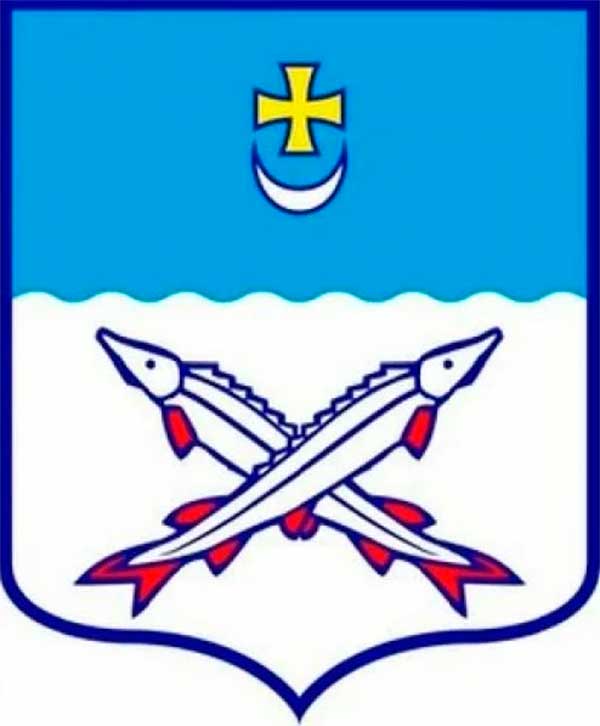 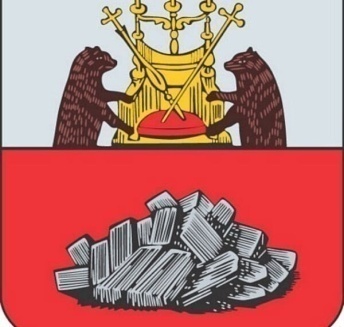 Памятник  Милютину
Текст слайда
Дворец культуры металлургов
Текст слайда
Октябрьский мост
Текст слайда
Ледовый дворец
Текст слайда
Усадьба Гальских
Текст слайда
Северсталь
Текст слайда
Камерный театр
Текст слайда
Вокзал
Текст слайда